Региональный этап Всероссийского конкурса «Учитель года России»
Сахарчук Софья Васильевна
ОУ: МОУ Тихменевская СОШ Рыбинского муниципального района
Преподаваемый предмет: английский язык
Педагогический стаж: 8,5 лет
Образование: высшее
Квалификационная категория: первая
Абсолютный победитель муниципального этапа Всероссийского конкурса «Учитель года России»
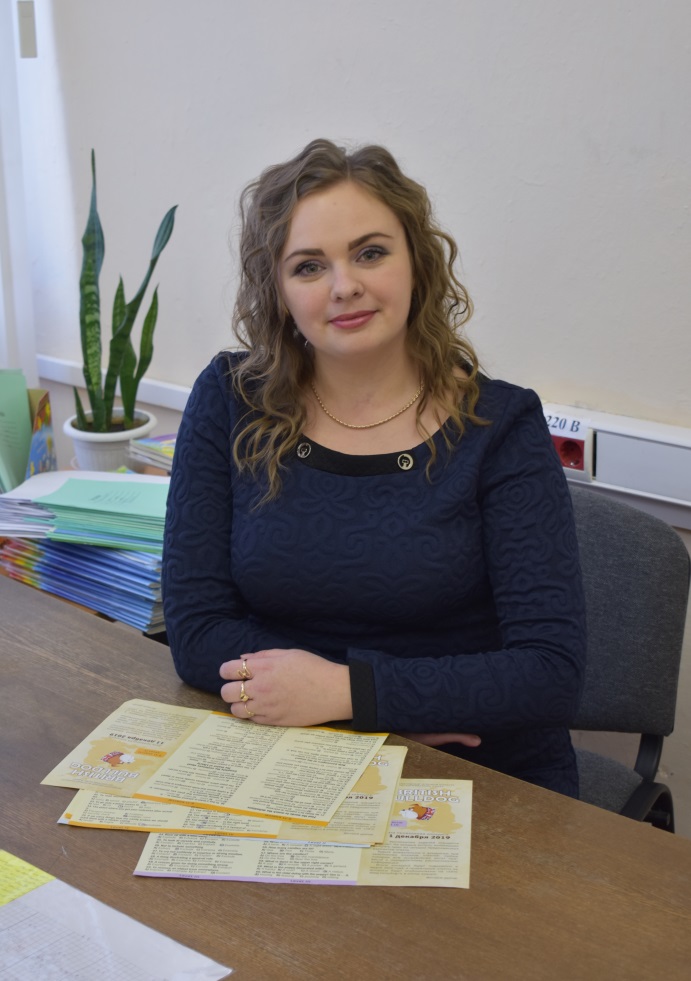 «Информационное неравновесие» 
в фокусе мировых трендов современного образования»
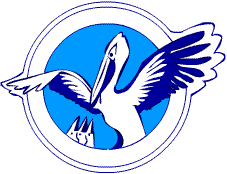 «Быть в тренде»?
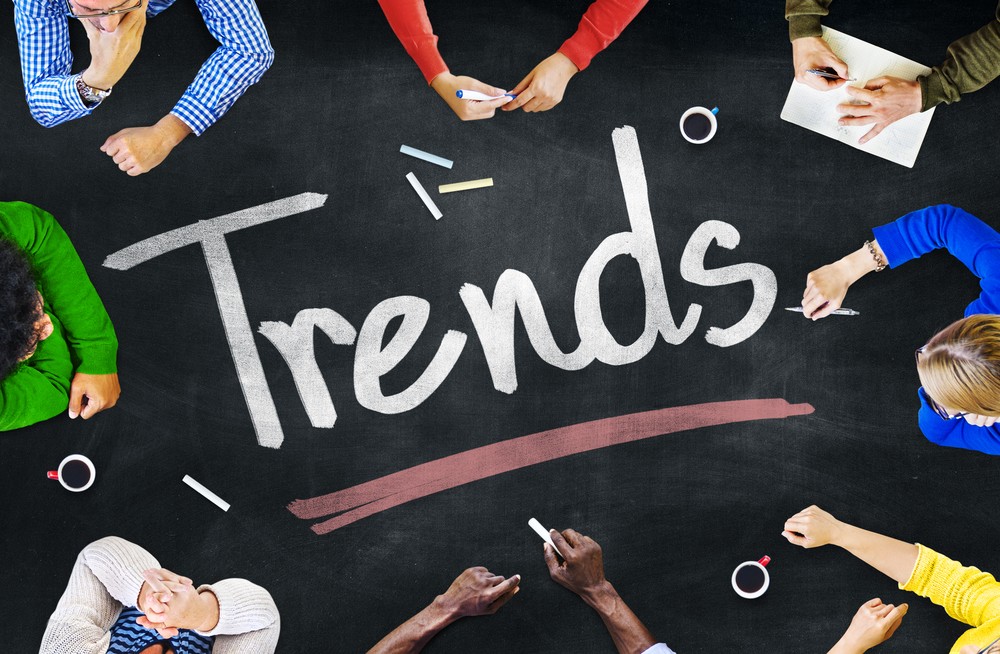 Современная модель развития ключевых компетенций XXI века «4К»                                                                  / Д. Прюно
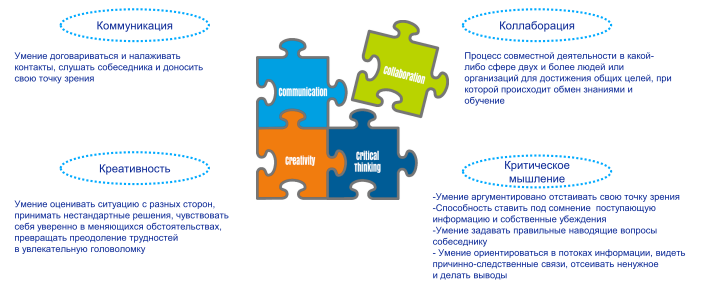 Пирамида обучения Э. Дейла
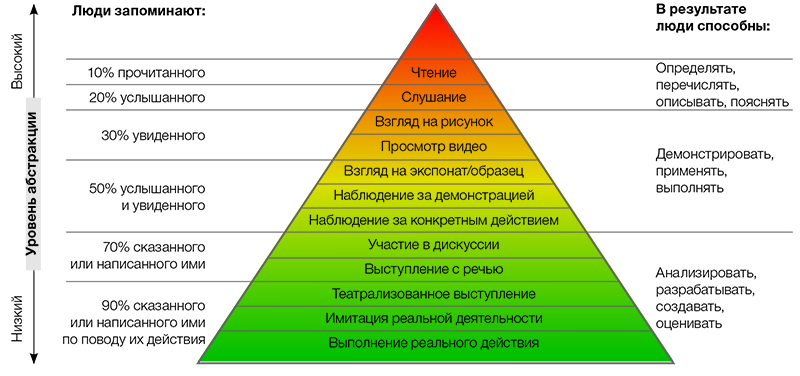 Задание на основе 
«информационного неравновесия»
 (information gap activity) - это
задание, при выполнении которого вначале участники владеют лишь частью общего «банка информации», а в результате речевого взаимодействия каждый получает более полный объем сведений.

/ О. А. Долгина, И. Л. Колесникова «Англо – русский терминологический справочник по методике преподавания иностранных языков».
Виды неравновесия                                                      /  Я. К. Ушакова
picture gap (различные изображения)
text gap (различные тексты для чтения)
knowledge gap (различные данные в форме схем, таблиц и т. д. )
belief/opinion gap (различные убеждения) 
reasoning gap (различные доказательства)
Почему “information gap activities”?
“Hard Skills”
Ключевые компетенции «4К»
“Information gap activities”
“Soft Skills”
Пирамида обучения 
Э. Дейла
Читательская компетентность - это
совокупность знаний, умений и навыков, позволяющих человеку отбирать, понимать, организовывать информацию, представленную в звуко-буквенной форме, успешно использовать ее в общественных и личных целях.
/ Федеральные государственные образовательные стандарты
Современная классификация видов чтения                            / О. А. Долгина и И. Л. Колесникова
Reading
(чтение)
Guided reading
(учебное чтение)
Communicative (fluent) reading
(коммуникативное, зрелое чтение)
Skimming (чтение с пониманием основного содержания)
Scanning 
(чтение с выборочным извлечением информации)
Reading for detailed comprehension (чтение с полным пониманием текста)
Примеры заданий на основе «информационного неравновесия» для развития умений чтения
Класс делится на две группы (A, B). Обучающиеся первой группы получают первую часть текста, второй – вторую, читают, выполняют задания. Затем они работают в парах с представителями противоположной группы: пересказывают свои отрывки, восстанавливая содержание всего текста.  
Обучающиеся садятся в круг. Каждый имеет небольшой отрывок одного и того же текста. Они читают его, осмыслив содержание. По очереди школьники рассказывают информацию, которую получили из отрывка всему классу. Таким образом, каждый имеет представление о содержании всего текста.
Результаты исследования
Учебно – методическое пособие по теме исследования
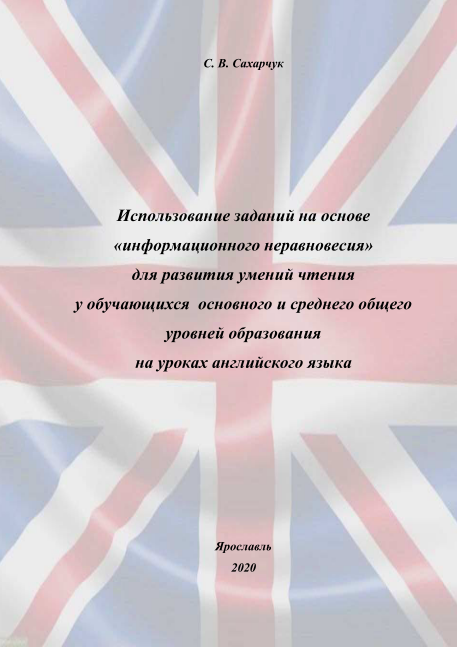 https://sonechka-good.wixsite.com/mysite
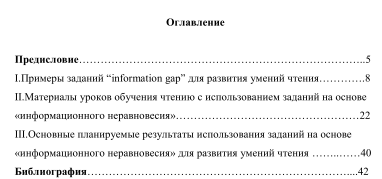 «Кто владеет информацией, 
тот владеет миром»
/Натан Ротшильд
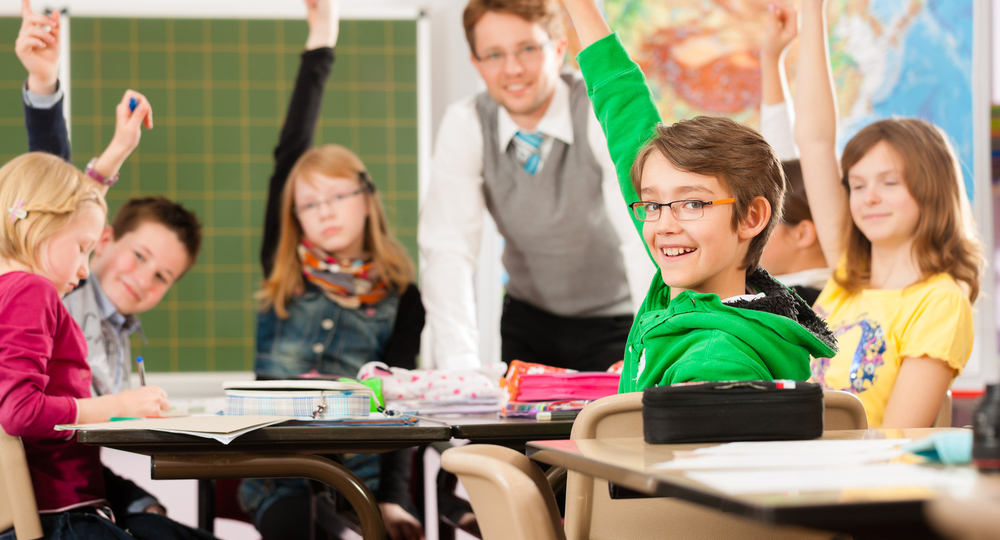 Спасибо за внимание!